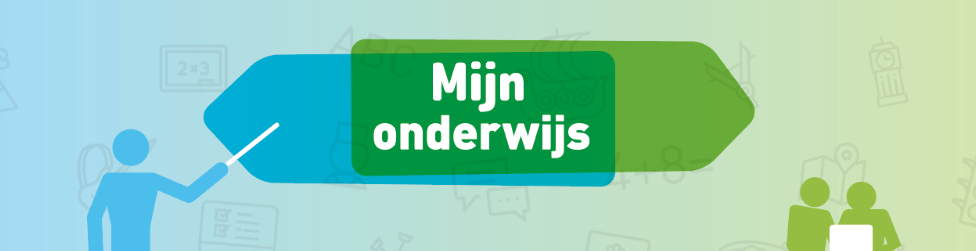 Studiemorgen Doelgericht werken vanuit leerlijnen
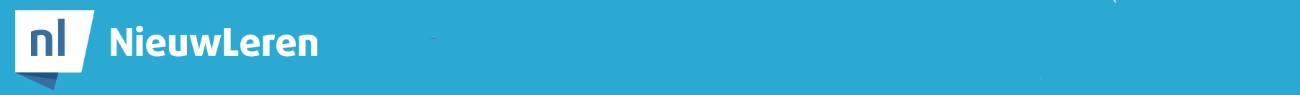 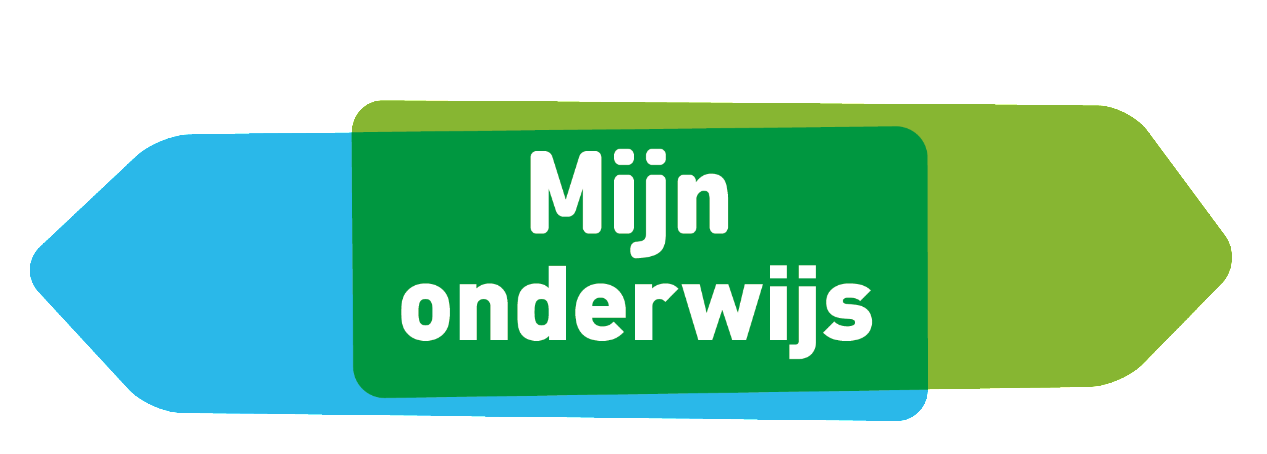 Even voorstellen
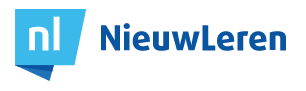 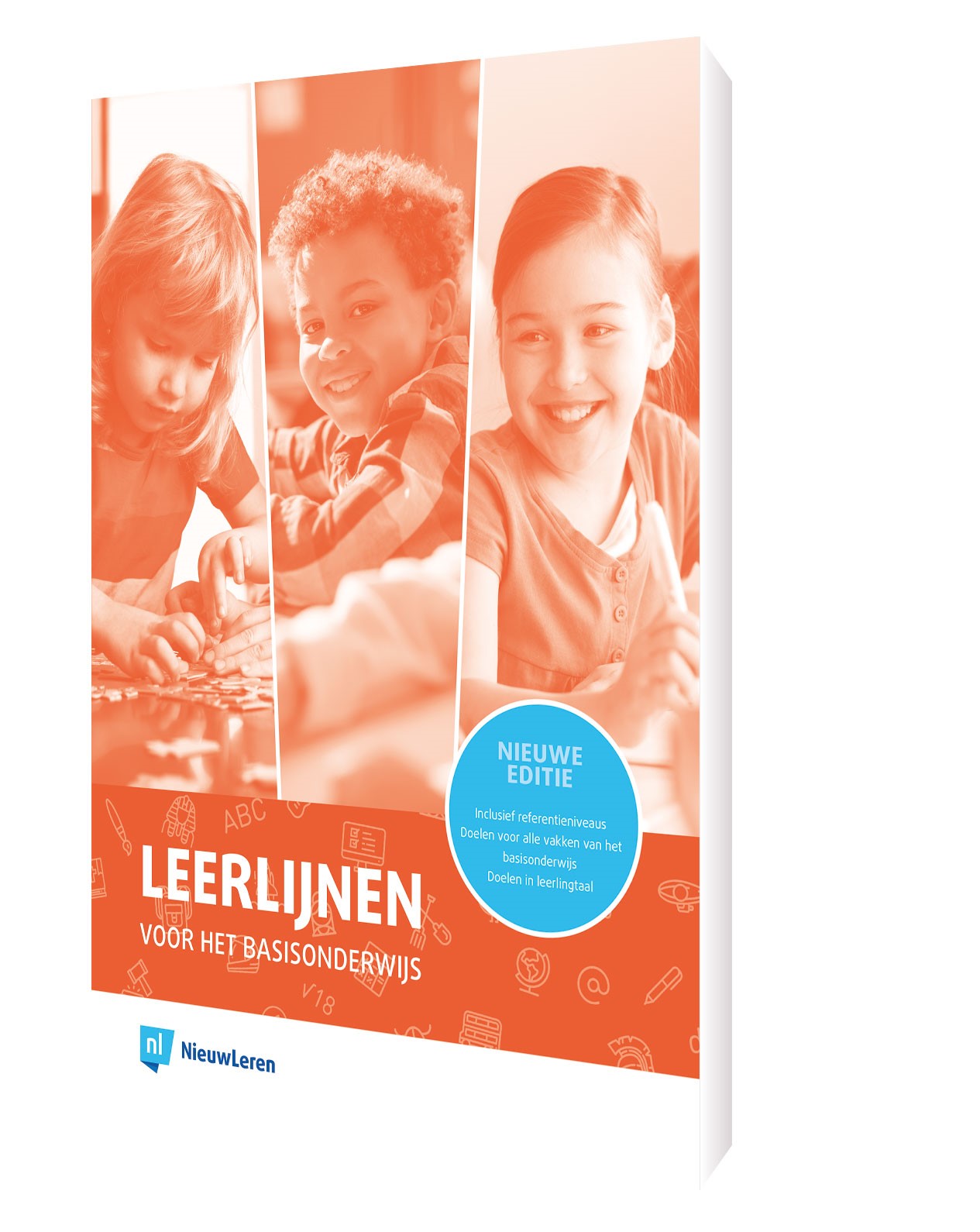 Maarten van der Steeg
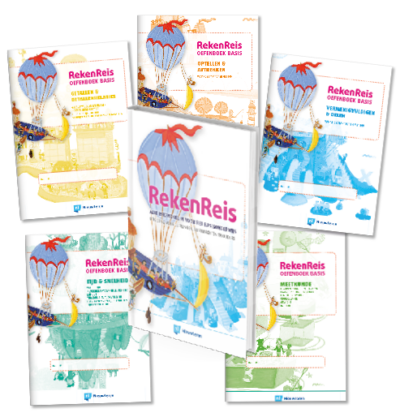 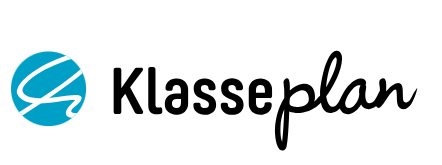 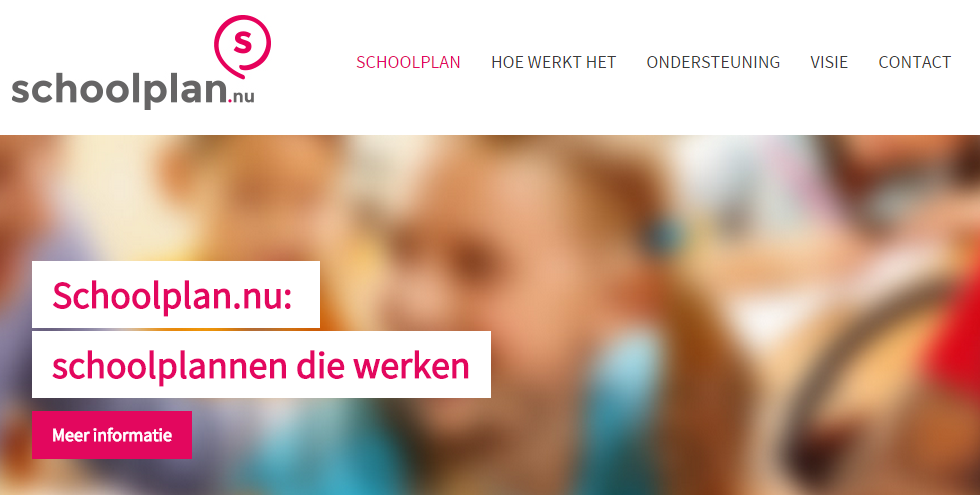 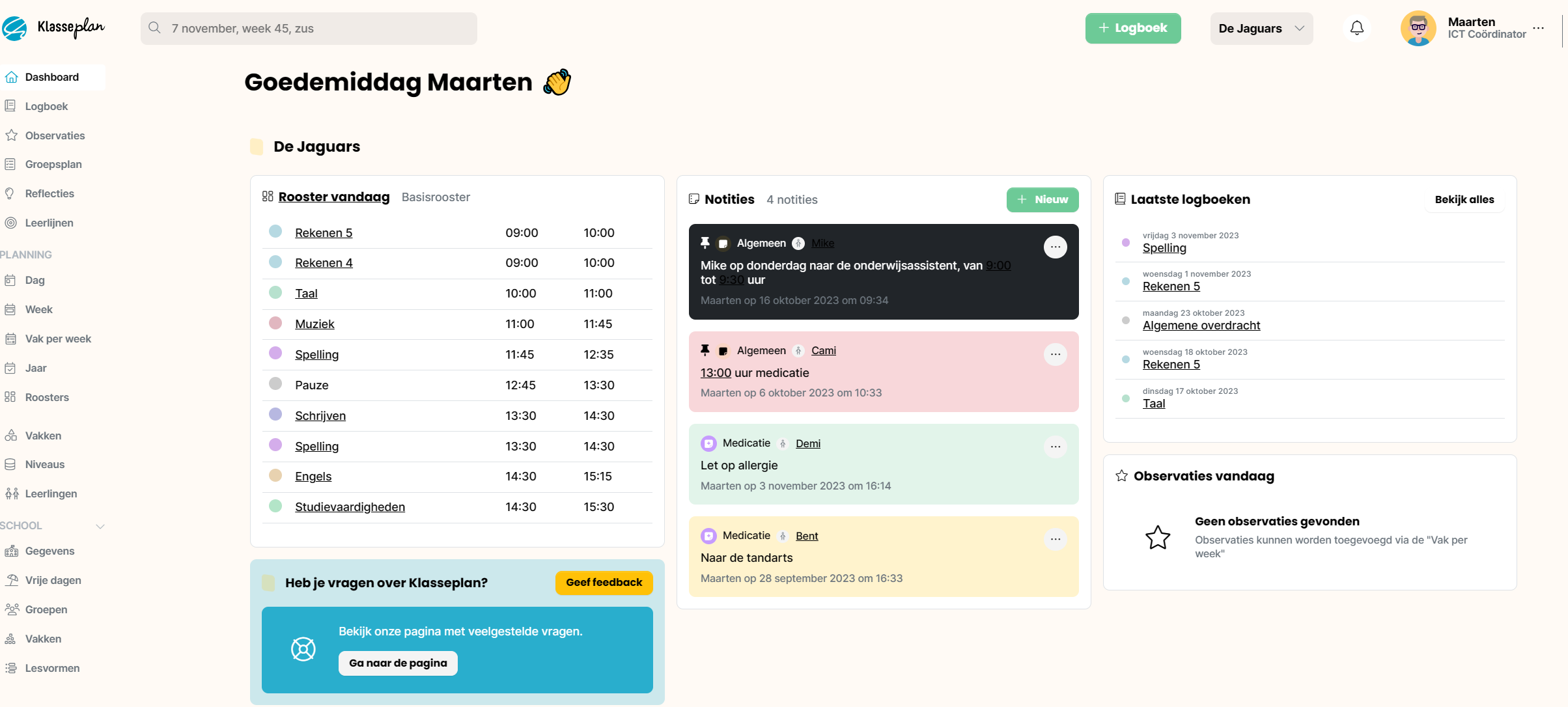 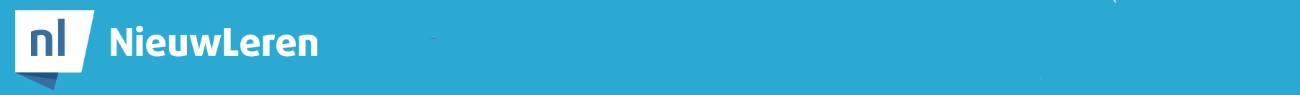 Studiemorgen ‘Doelgericht werken vanuit leerlijnen’
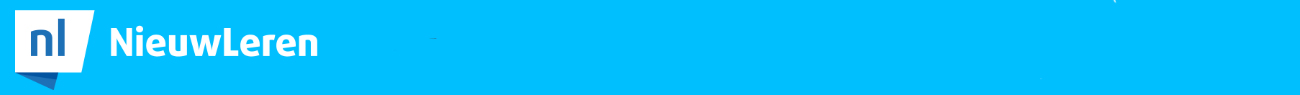 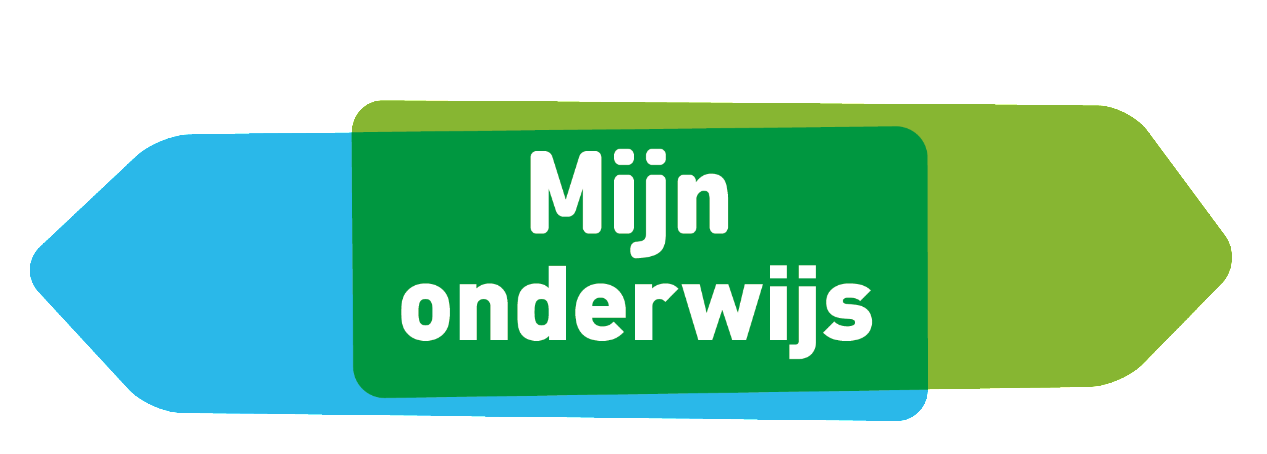 Doelen voor deze morgen
We hebben nagedacht over goede schrijfopdrachten
We hebben het volgende blok voorbereid, met onder andere goede schrijfopdrachten
We denken na over de volgende stappen die nodig zijn
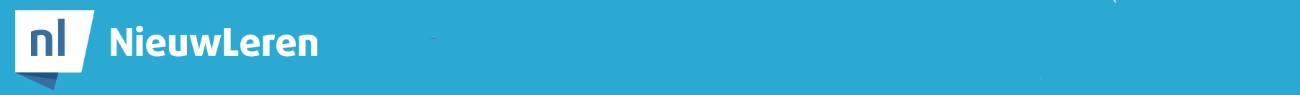 Leerlijn
De weg naar het doel bestaat uit kleine stappen, ingevuld door divers lesmateriaal en activiteiten
Volgordelijke leerlijn (rekenen, spelling?)
Concentrische leerlijn (taal)
Kennisleerlijn (WO en andere vakken)
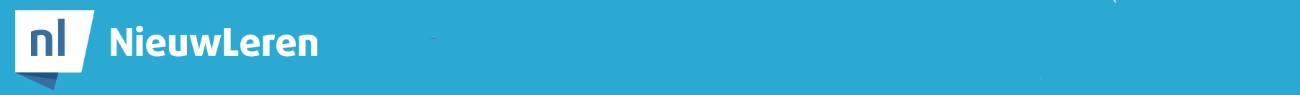 Rijke taal
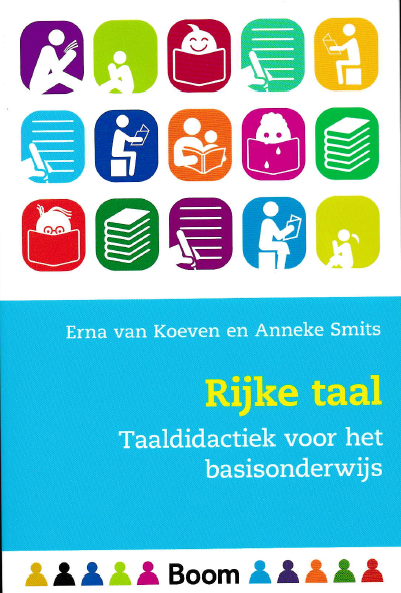 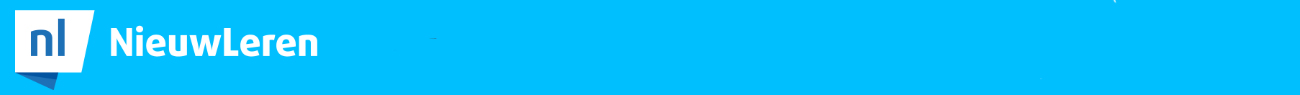 Leerprocessen en ontwikkelingsprocessen
Bij leerprocessen, zoals het leren decoderen of het leren van grammaticale regels, gaat het om expliciete processen, waarbij duidelijke instructie nodig is (bijvoorbeeld directe instructie).

Bij ontwikkelingsprocessen, zoals het leren begrijpen van teksten, gaat het om impliciete processen. Daarbij staat frequent en gemotiveerd oefenen (bijvoorbeeld zelf teksten lezen) met adequate ondersteuning en feedback centraal.
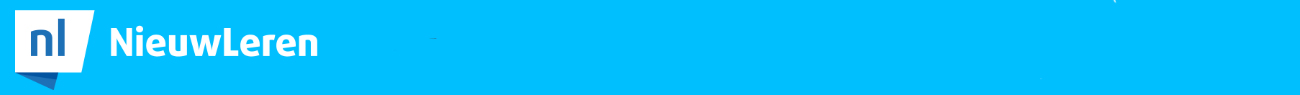 Intro, wat is de stand van zaken?Informatie van het NRO over schrijfopdrachten
Leerlingen formuleren veel niet-grammaticale zinnen

Leerlingen moeten aan het einde van de basisschool enkelvoudige en samengestelde zinnen kunnen schrijven met weinig grammaticale fouten (SLO, 2021). 
Iets meer dan de helft van de leerlingen blijkt echter in groep 8 niet-lopende zinsconstructies met grammaticale fouten te formuleren (Inspectie van het Onderwijs, 2021).
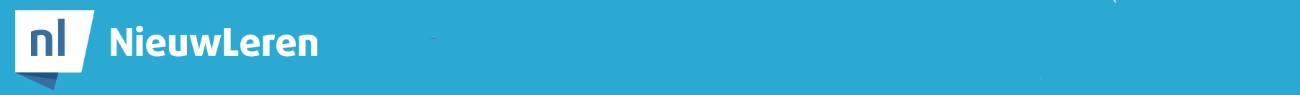 Schrijfopdrachten, NRO
Grammaticale fouten in geschreven teksten kunnen worden onderverdeeld in:
inversiefouten (‘Afgelopen dinsdag ik had…’)
congruentiefouten (‘…een groep studenten gaan demonstreren) 
woordvolgordefouten (‘Door het volbouwen van de natuur vind ik misschien nog wel het ergste dat…’) (Van de Gein, 1989)
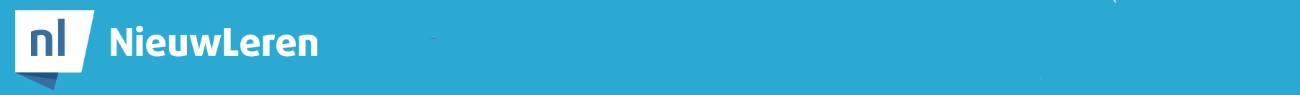 Schrijfopdrachten, NRO
Transferprobleem bij schrijfopdrachten
Veel leerlingen lukt het bovendien niet om de vaardigheden die ze met losse oefeningen hebben opgedaan, in te zetten bij het schrijven van teksten (Furey et al., 2017). Er vindt dan geen of beperkte transfer plaats van de oefeningen met voorbeeldzinnen naar de teksten die ze schrijven. 
Enkel uitleg over veelvoorkomende formuleerfouten en oefenen met het formuleren van geïsoleerde voorbeeldzinnen is dus niet voldoende.
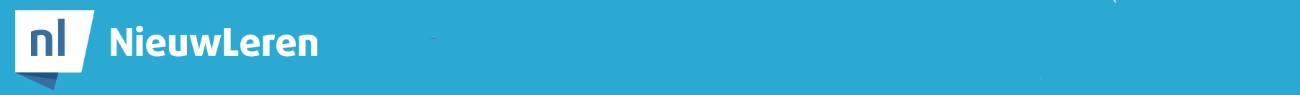 Schrijfopdrachten, NRO
Expliciete instructie in zinsbouw effectief voor correcte zinsformulering
Bij expliciete instructie in zinsbouw leren leerlingen hoe zinnen zijn opgebouwd en hoe ze zinnen en zinsdelen kunnen samenvoegen tot complexe en samengestelde zinnen. 
Een reviewstudie van 18 studies toont aan dat expliciete instructie in zinsopbouw effectief is: leerlingen konden dankzij de instructie beter zinnen met correcte woordvolgorde formuleren.
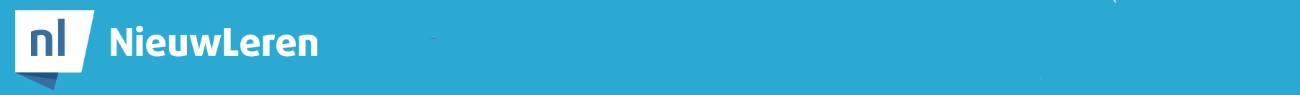 Schrijfopdrachten, NRO
Een voorbeeld van een effectieve interventie in zinsbouw is sentence combining (zinnen verbinden). De leerkracht doet dan voor hoe je twee of meer zinnen kan samenvoegen tot een samengestelde zin. Vervolgens oefenen de leerlingen dit met voorbeeldzinnen en moedigt de leerkracht de leerlingen aan om het geleerde zelf toe te passen bij het schrijven en reviseren van teksten. 
Deze vorm van instructie heeft een positief effect op het correct formuleren van zinnen bij het schrijven van teksten door leerlingen van 10 tot 13 jaar oud (Graham et al., 2012).
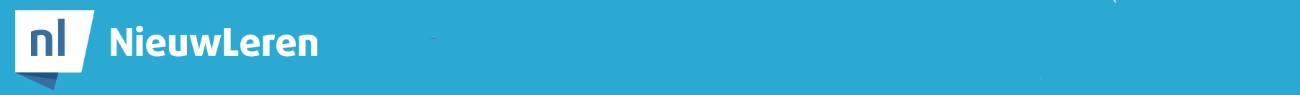 Schrijfopdrachten, NRO
Integratie schrijf- en grammaticaonderwijs effectief voor correcte zinsformulering 
Ook integratie van onderdelen van grammaticaonderwijs met het schrijfonderwijs bevordert correcte zinsformuleringen in teksten. 
Jones en collega’s (2013) deden onderzoek bij 744 leerlingen van 12 en 13 jaar oud. Gedurende een schooljaar gaven de leraren geïntegreerd schrijf- en grammaticaonderwijs. Leerlingen leerden hoe grammaticale keuzes samenhangen met de communicatieve doelen van een tekst. Zo kun je met korte zinnen ergens de nadruk op leggen in een verhaal .
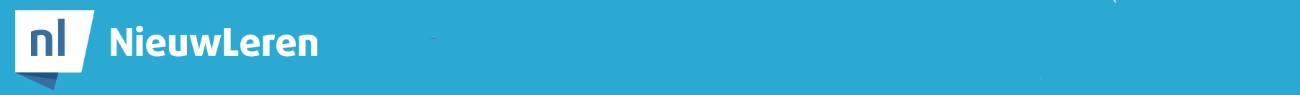 Schrijfonderwijs aan de hand van genres
Een genre is een groep teksten met een vergelijkbaar doel, opbouw of specifieke taalkenmerken

Hoofdgroepen:
Verhalende genres
Feitelijke genres
Waarderende genres
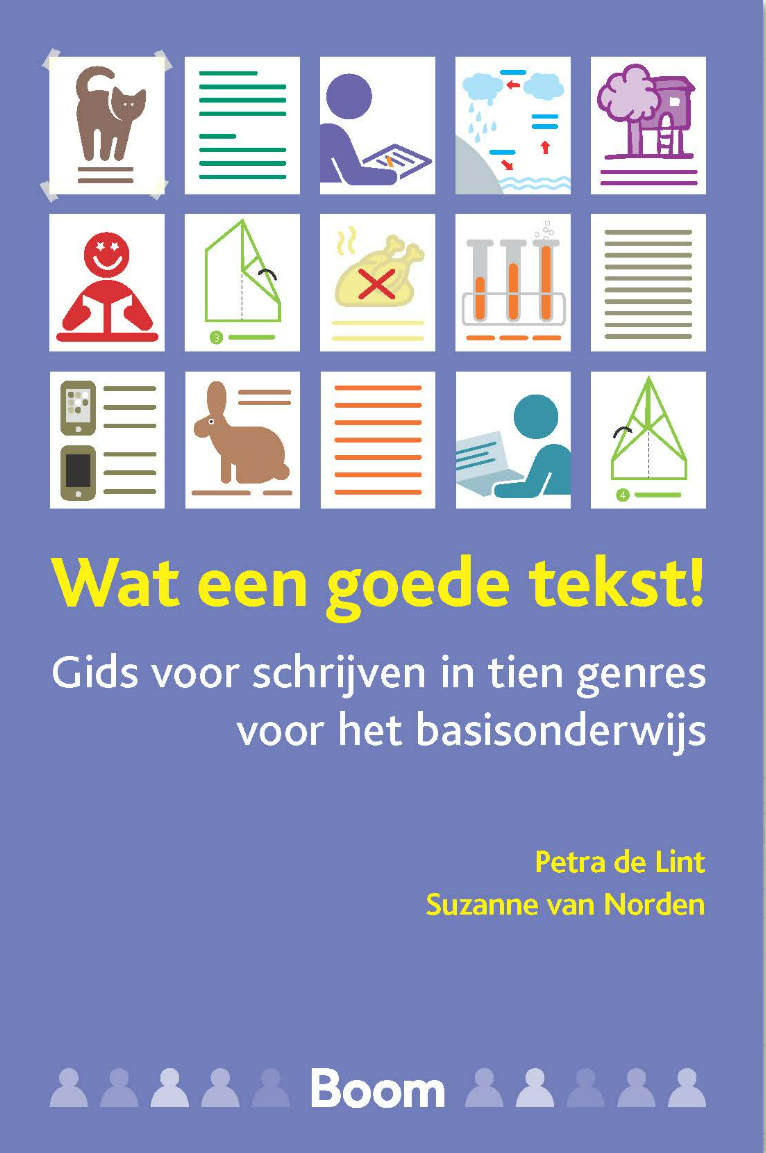 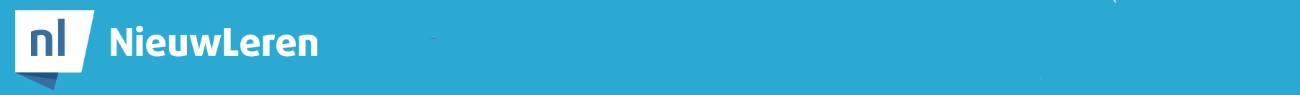 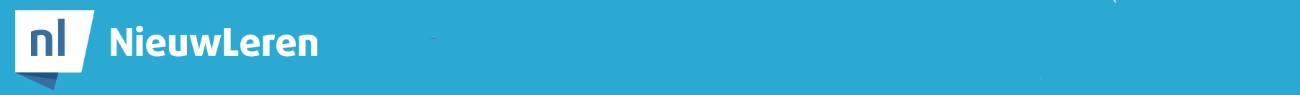 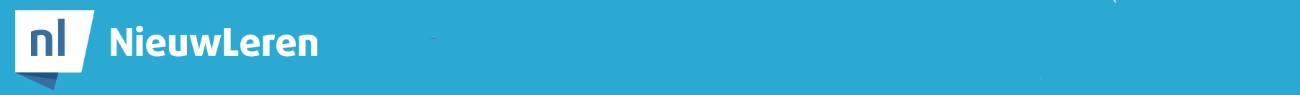 Opbouw van de leerlijn schrijven
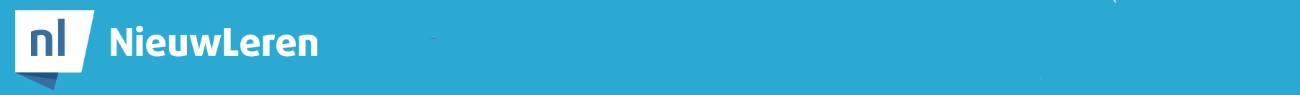 Genre of tekstvorm?
Een brief, folder etc is een tekstvorm. 

Een genre gaat over het doel van een tekst (informeren, overtuigen etc).
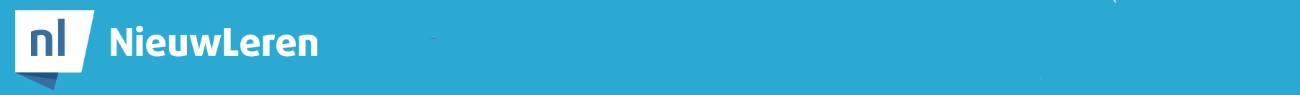 Zeven vuistregels voor goed schrijfonderwijs (blz 32)
Goede voorbereiding van het schrijfonderwijs
Eerst vertellen, dan schrijven
Stapsgewijze opbouw naar schrijven toe
Heldere schrijfopdracht met duidelijke succescriteria
Tekstgenre onderzoeken en demonstreren
Werken met versies
Teksten met elkaar delen en bespreken
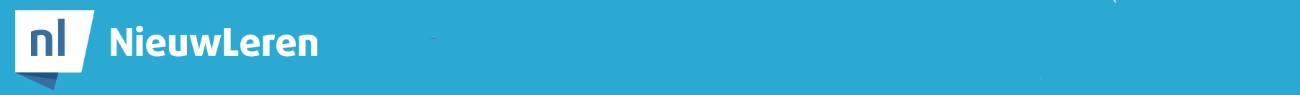 De opbouw van schrijflessen, het vijffasenmodel
Oriëntatie op het onderwerp
Schrijfopdracht en instructie
Schrijven en hulp geven tijdens het schrijven
Versies van teksten bespreken en herschrijven
Verzorgen en delen of publiceren


Zie ook: https://www.onderwijsvanmorgen.nl/het-vijffasenmodel-de-weg-naar-effectief-schrijven/
https://tekster.nl/lesmethode/
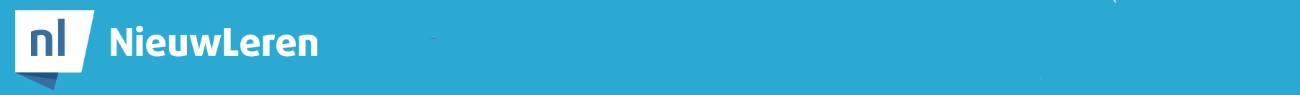 Voorbeeldteksten gebruiken (blz 37)
Een goede voorbeeldtekst geven, bijvoorbeeld een verhaal waarin een mooie dialoog voorkomt
Laat de kinderen deze tekst kunnen lezen, kopie of op digibord
De hele tekst lezen hoeft niet, samen hardop denken over deze tekst (maak dit niet te lang)
Dan de overstap naar de eigen tekst
Een voorbeeldtekst (van het eindproduct) is wat anders dan een brontekst: een tekst die gebruikt kan worden om informatie uit te halen
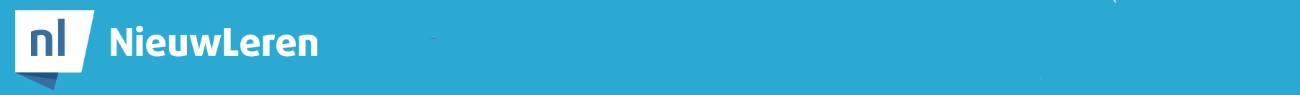 Criteria voor een goede tekst
Algemene criteria
Taalverzorging, spelling, interpunctie, kloppende zinnen etc.

Genrespecifieke criteria
Stapsgewijze opbouw bij een instructietekst, beeldende details bij een verhaal etc.
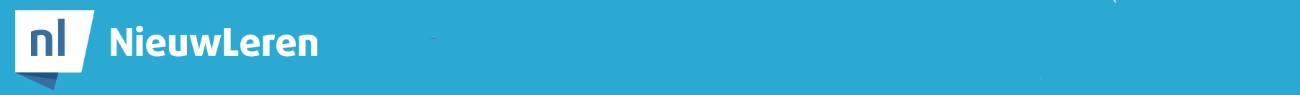 Kerncriteria voor het genre Verslag (blz 137)
1. Structuur, inleiding, opeenvolgende gebeurtenissen, episoden
2. Duidelijke of prikkelende inleiding
3. Op passende wijze aangeven van tijdsvolgorde
4. Objectieve toon
5. Relevante details
6. Passende school- en vaktaal
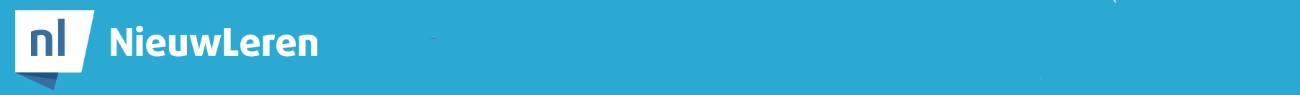 Voorbeelden van schrijfopdrachten voor het genre Verslag
Voor de onderbouw
Tekenen/schrijven over hoe een rups een vlinder wordt of een vogel uit het ei komt

Voor de middenbouw
Schrijven over plantengroei

Voor de bovenbouw
Beschrijf he proces van fotosynthese in de goede volgorde en gebruik in elk geval de volgende woorden: proces, zuurstof, glucose, kooldioxide, huidmondjes, zonlicht, bladgroenkorrels
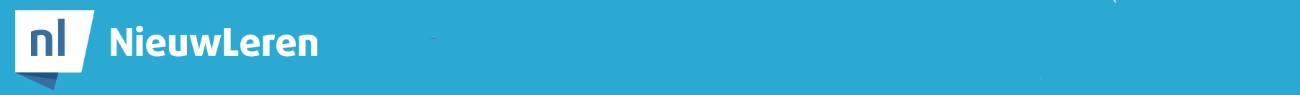 Maak je eigen model
Introductie en schrijfopdracht, inclusief criteria
Welke vorm (brief, pamflet, etc)
Omvang (hoe lang)
Waar letten we op (goede volgorde, spelling)
….
Oriëntatie op het onderwerp
Brainstorm, wat weet ik al, kijken filmpje etc
Opschrijven, bijv woordweb
Ordenen
Lezen van een voorbeeldtekst uit dit genre (mag ander onderwerp zijn)
Schema maken (volgorde, globale inhoud)
Schrijven van de eerste versie
Geef aan hoeveel tijd je hiervoor krijgt
Wie komt er niet op gang? Welke hulp?
Bespreken met medeleerling(en) en leerkracht
Zorg voor goede vragen
Feedback noteren
Plan maken voor herschrijven
Herschrijven
Presentatie
Kies er een of twee uit om voor te lezen, of
Laat ze aan elkaar lezen
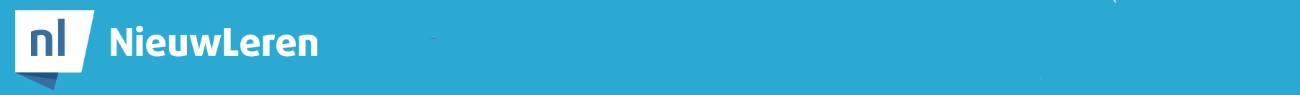 Wat een goede tekst
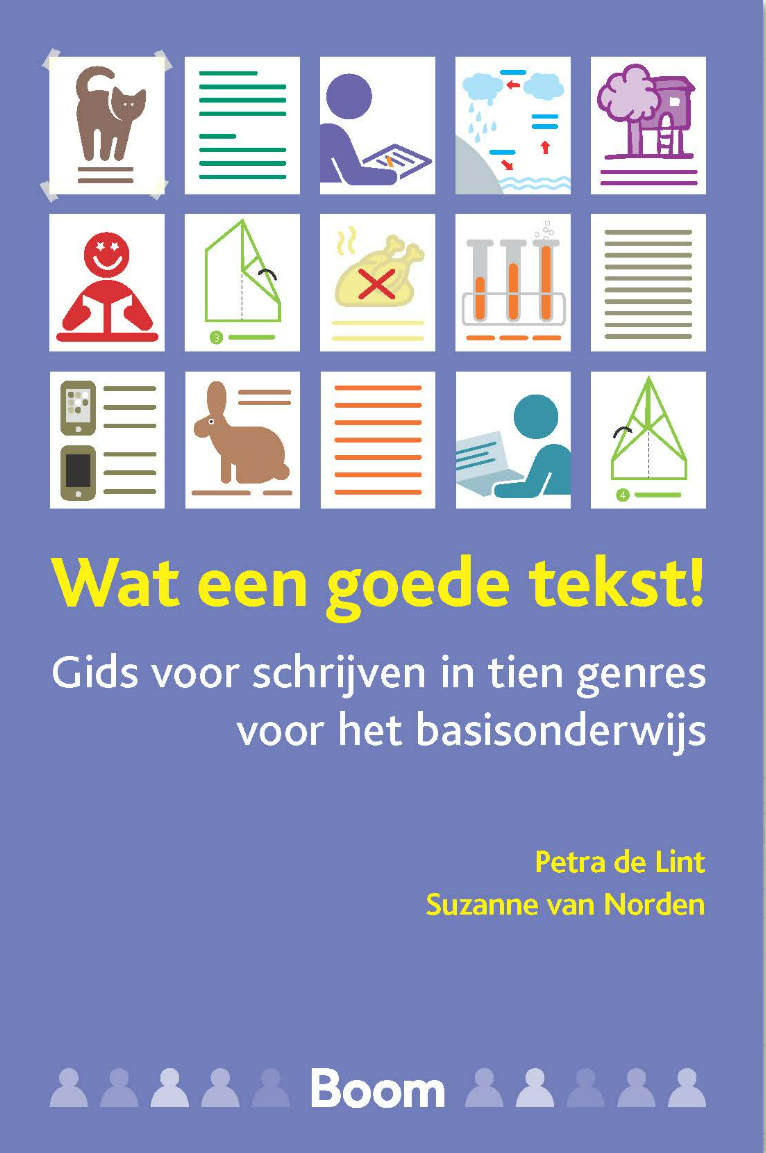 Bespreking

Wat is je gevoel hierbij?
Is dit duidelijk?
Waar beginnen we?
Een gezamenlijk format?
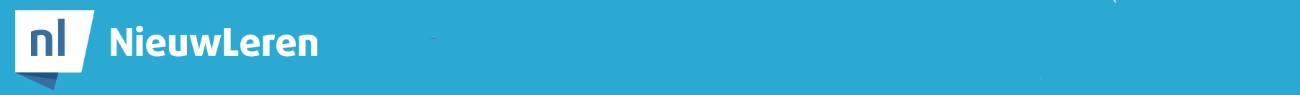 Blokvoorbereiding
Bereid samen het volgende blok voor:
Welke doelen wil je halen aan het eind van dit blok
Wat doe je wel uit de methode
Waar bedenk je eigen opdrachten
Wat is het tijdschema
Hoe hou je de voortgang bij
Plenaire bespreking blokvoorbereiding
Laat kort zien aan je collega’s hoe het volgende blok eruitziet


Welke doelen wil je halen aan het eind van dit blok
Wat doe je wel uit de methode
Waar bedenk je eigen opdrachten
Wat is het tijdschema
Hoe hou je de voortgang bij
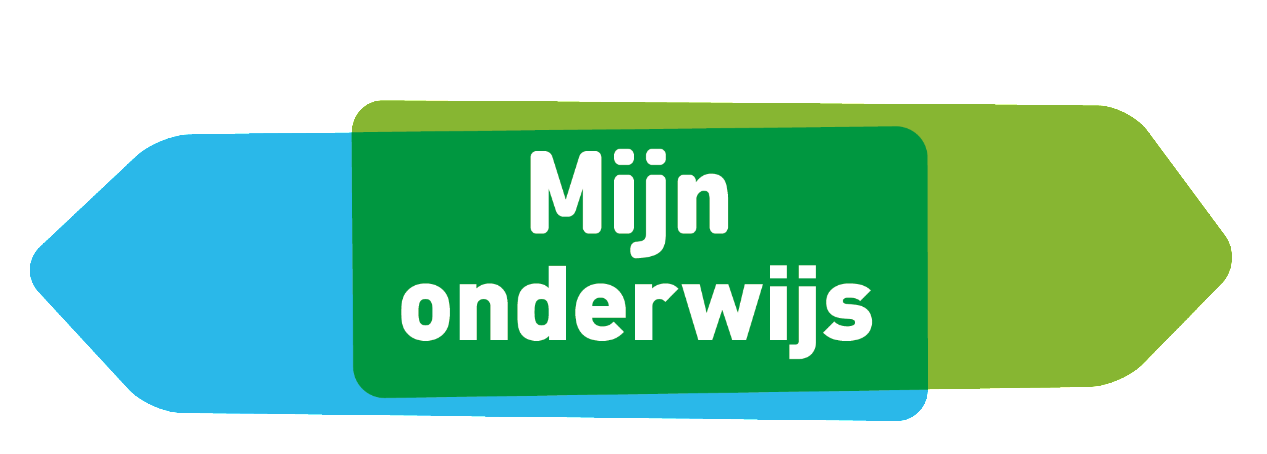 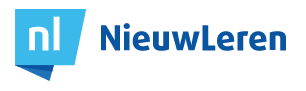 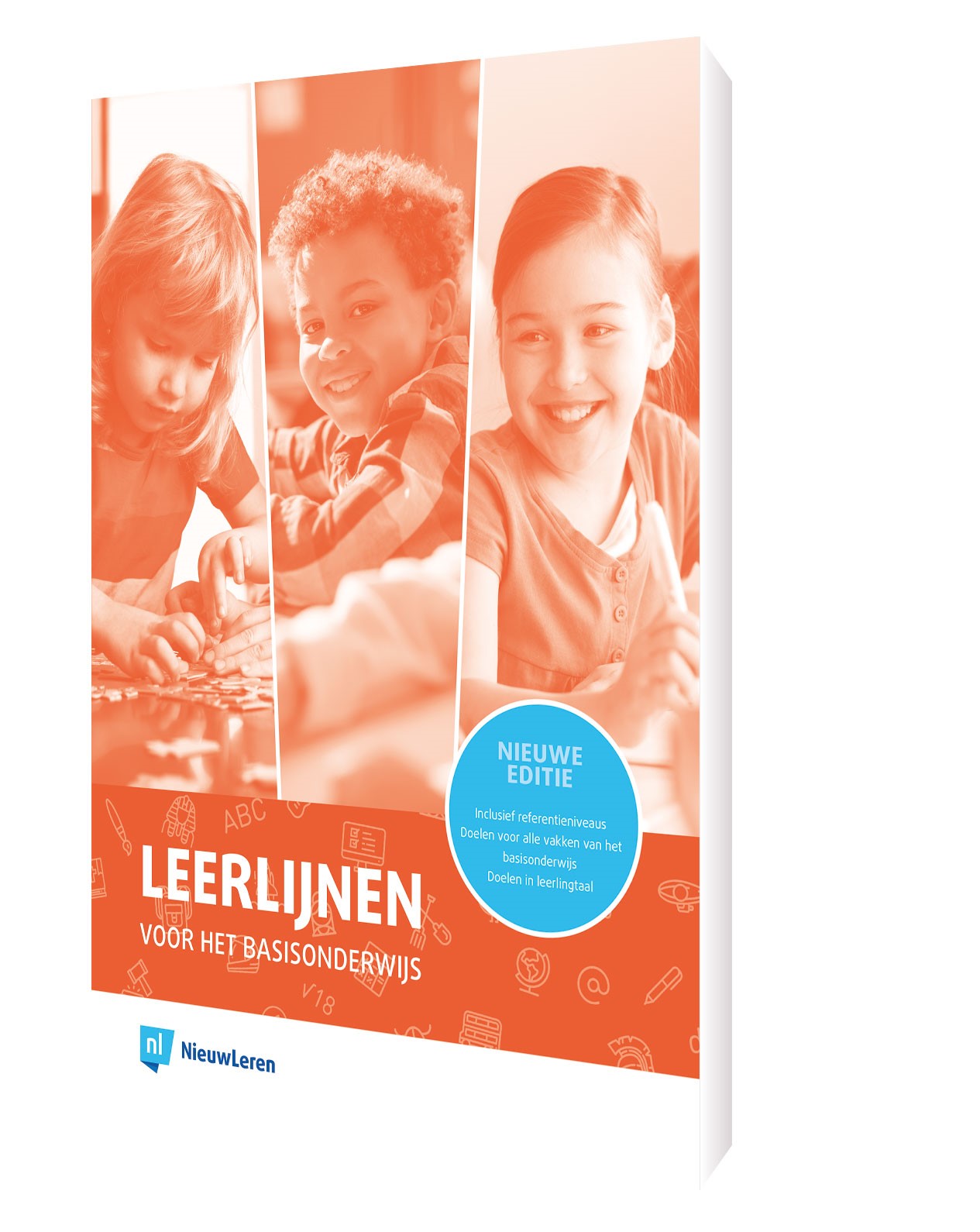 Maarten van der Steeg
06-13027919
info@nieuwleren.nl

www.nieuwleren.nl
www.leerlijnen.nl
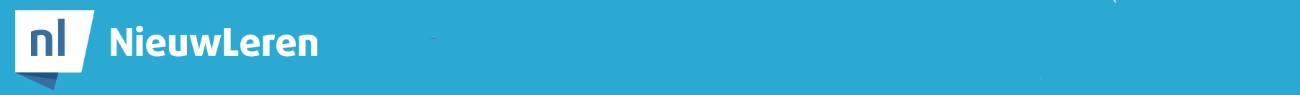